BARNEHAGEPLASS I DITT NÆRMILJØ?
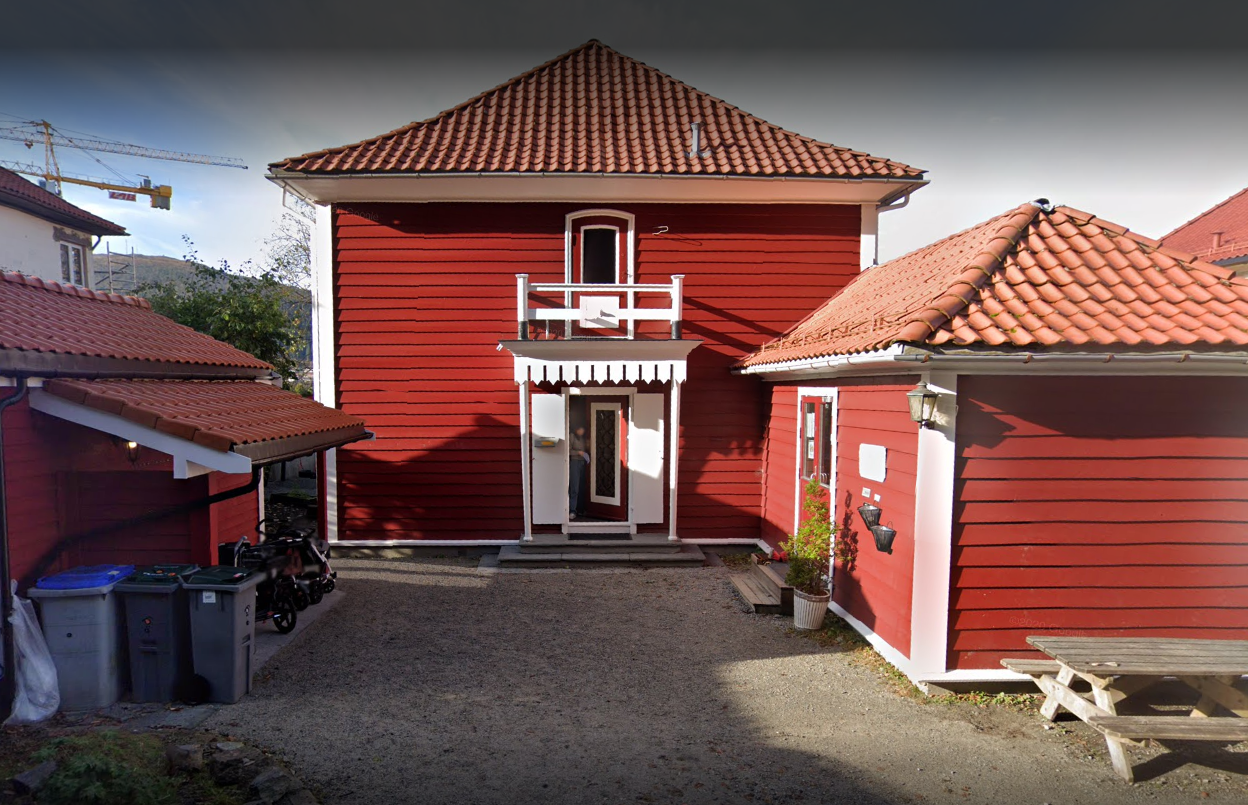 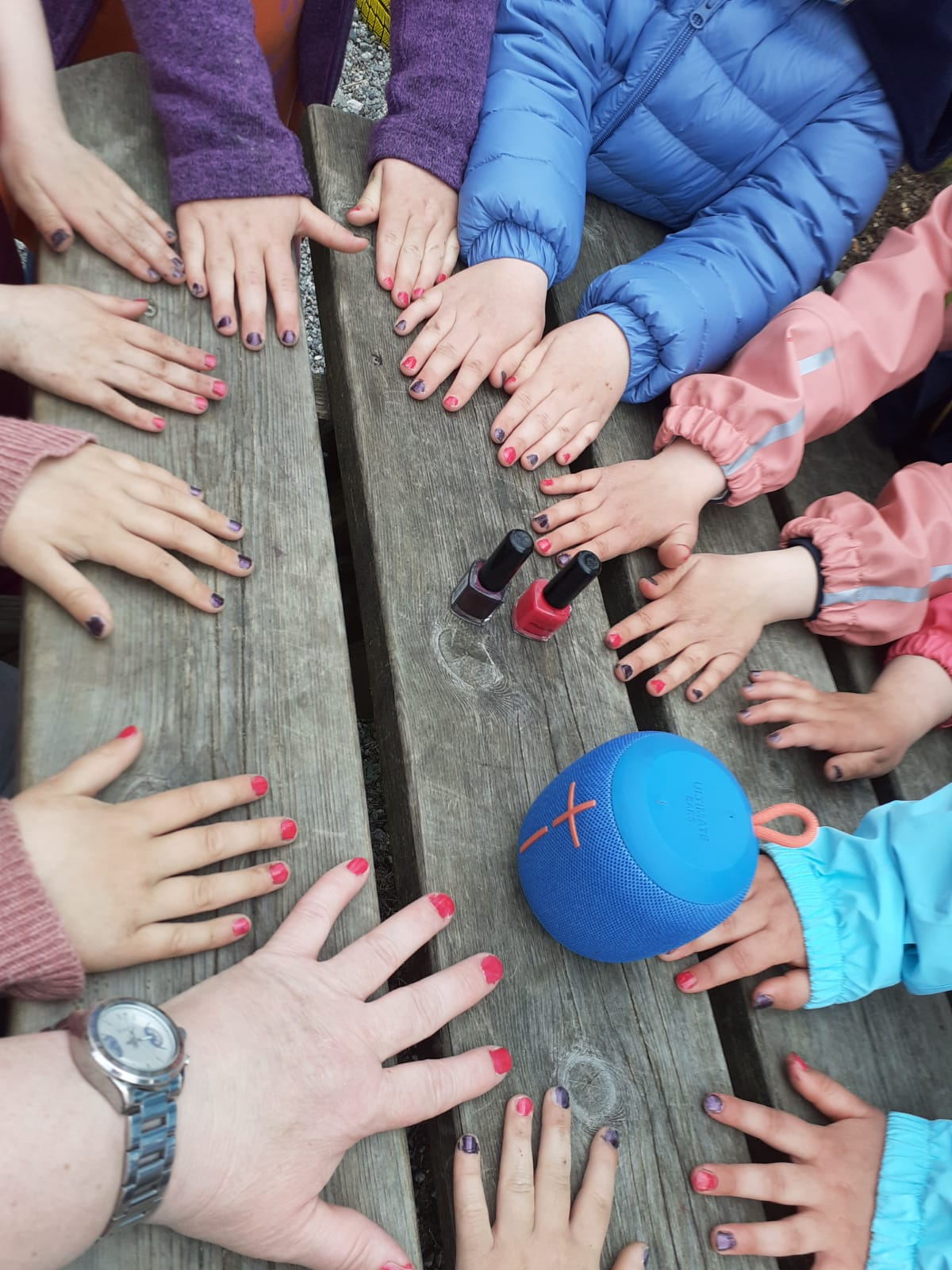 KARUSELLEN BARNEHAGE 
har 18 plasser for barn fra 0 – 6 år.
Opptaket skjer fortløpende ved ledig plass, og ved hovedopptaket hvert år.

Ta kontakt for å avtale besøk
Marit Nygård
tlf: 47483405
karusellenbhg@gmail.com
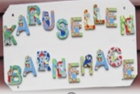 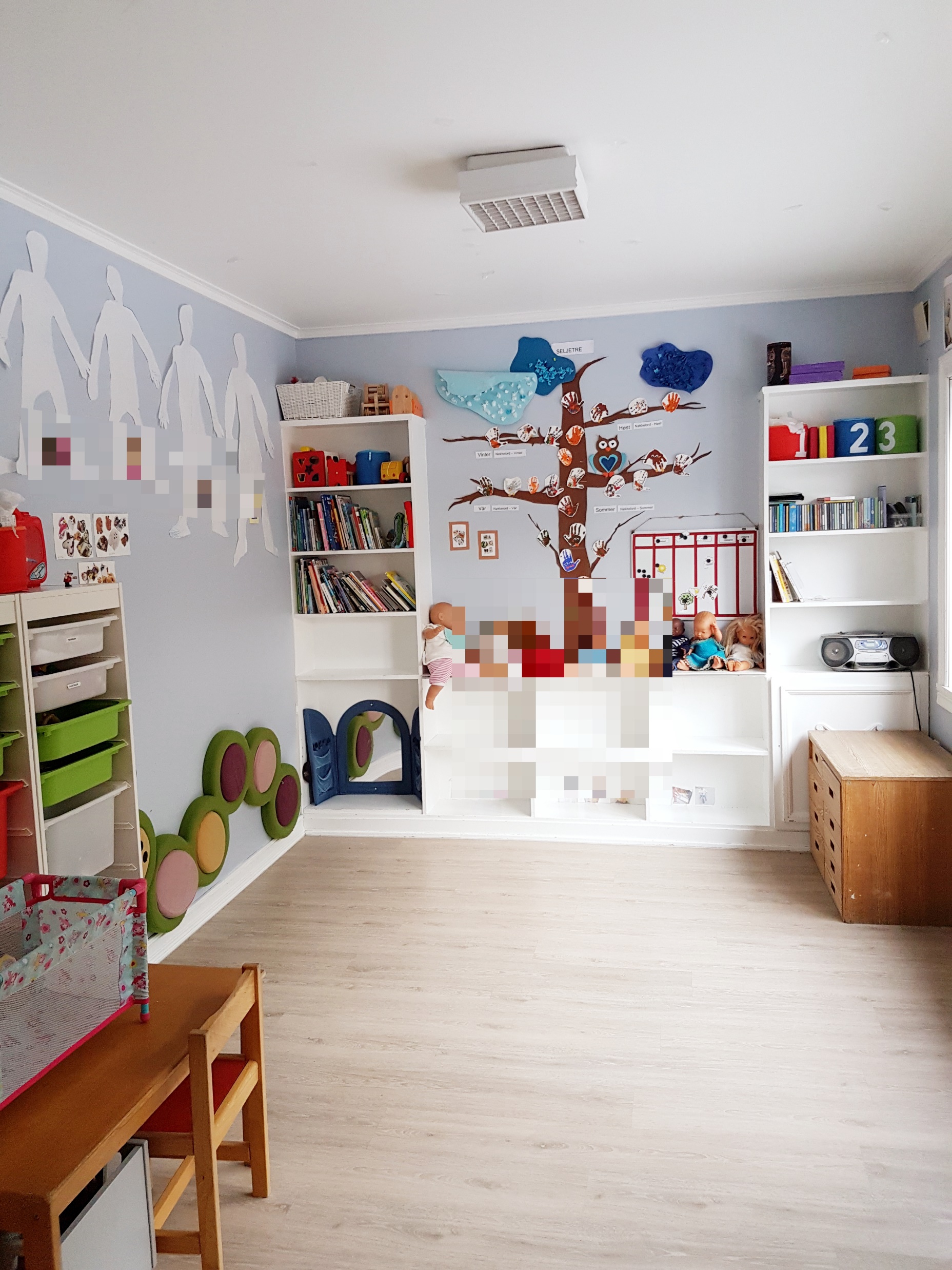 Vi kan blant annet tilby:
√	Erfarne, omsorgsfulle og engasjerte ansatte
√ 	Sterk foreldremedvirkning og medeierskap i 
   	en veldreven barnehage
√ 	Trivelige og velholdte lokaler i villa fra 1932 
√ 	Friluftsliv med utflukter i nærmiljøet flere 
   	dager i uken
√ 	Full kost – sunne og næringsrike måltider       
√ 	Godt og tett samarbeid med Haukeland skole
   	for våre skolestartere.
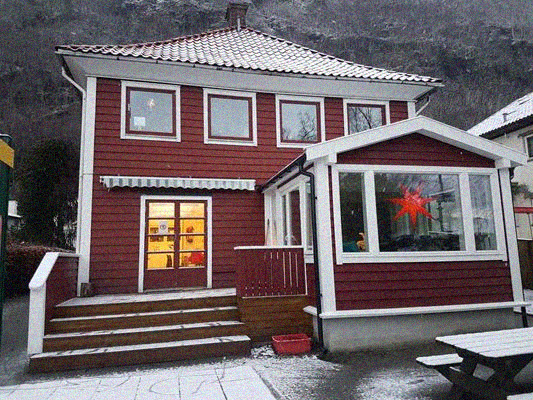 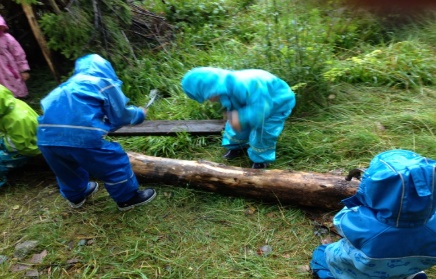 Vi holder til i Ulriksdal 39, 5009 Bergen
Åpningstid 07:30 – 16:30
Søknad sendes via elektronisk skjema til; 
www.bergen.kommune.no/barnehageplass

For mer informasjon sjekk ut vår hjemmeside: www.karusellen.barnehage.no